Степногорск қаласының «Қаныш Сәтпаев атындағы №9 жалпы орта білім беретін мектебінің           математика, информатика, физика, химия , биология, географияпәндер бірлестігінің жылдық есебі
Әдістемелік бірлестіктің тақырыбы:
	«Математика, информатика, физика, химия , биология, география пәндерін оқытуда жаңа технологиялық әдістерді пайдалану арқылы оқушылардың өз бетімен жұмыстану қабілеттерін арттыру, шығармашылық құзыреттіліктерін дамыту»
Мақсаты:
	Математика, информатика, физика, химия , биология, география пәні мұғалімдерінің әдістемелік шеберліктерін жандандыру арқылы, оқушылардың теориялық білімдерін практика жүзінде пайдалану құзыреттілігін қалыптастыруға ықпал ету
Степногорск қаласының  «Қаныш Сәтпаев атындағы №9 жалпы орта білім беретін мектебінің математика, информатика, физика,  химия , биология, география пәні мұғалімдері
Математика пәні мұғалімі: 5
Информатика пәні мұғалімі: 2
Физика пәні мұғалімі: 1
Химия пәні мұғалімі: 1
Биология пәні мұғалімі: 2
География пәні мұғалімі: 1
«Ғылым – болашақтың кілті» тақырыбындағы онкүндік (МИФХБГ)Мақсаты: Оқушыларға математика, информатика, физика, химия,  биология, география пәндері бойынша сапалы білім алуына қажетті  әдіс – тәсілдерді қолдану шеберліктерін шыңдау, логикалық ойнауын қалыптастыру
Ашық сабақтар
Ашық сабақтар
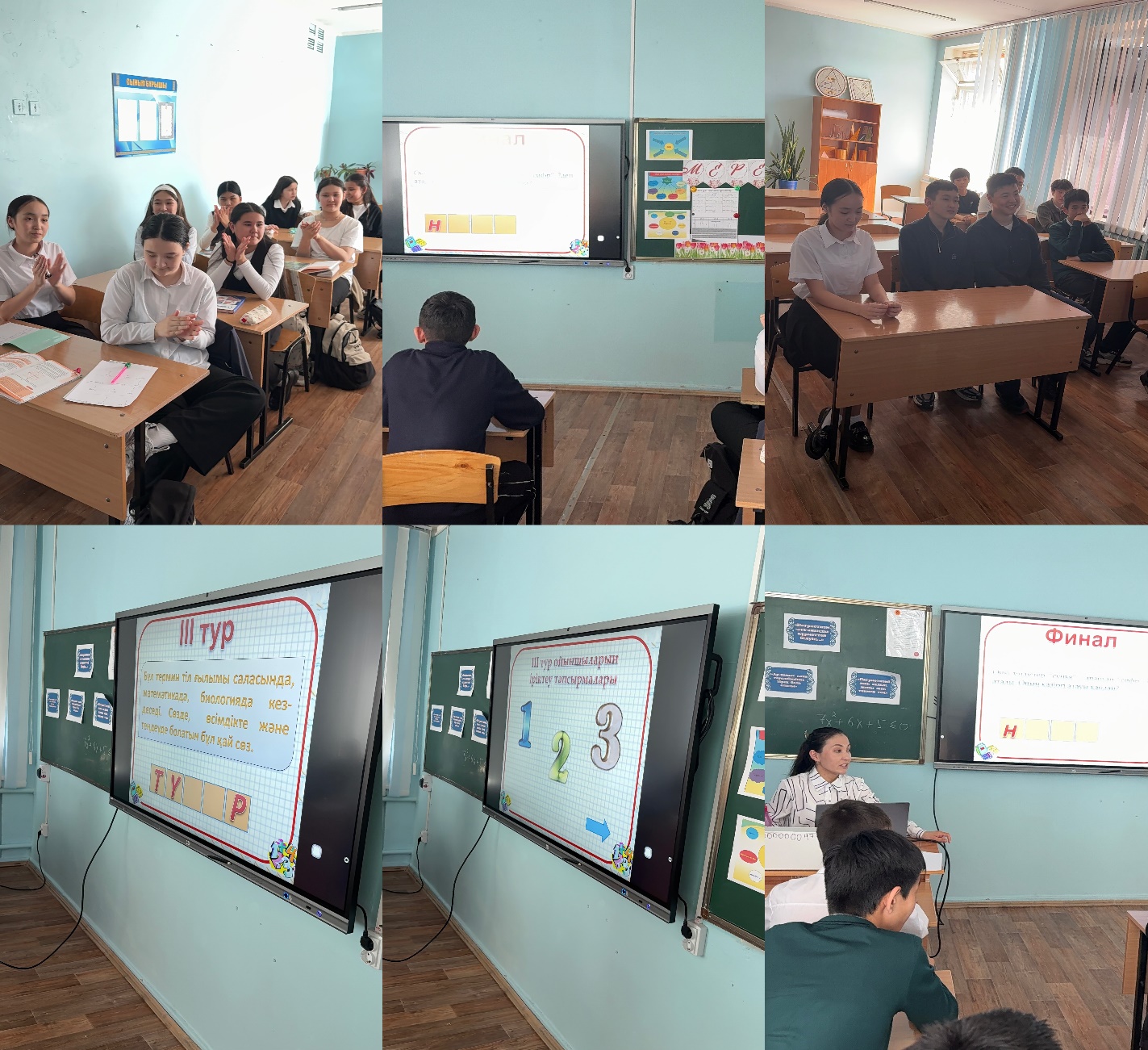 Фотогалерея
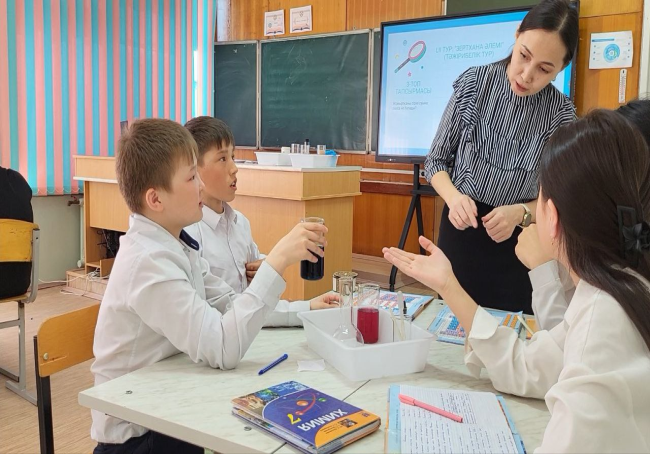 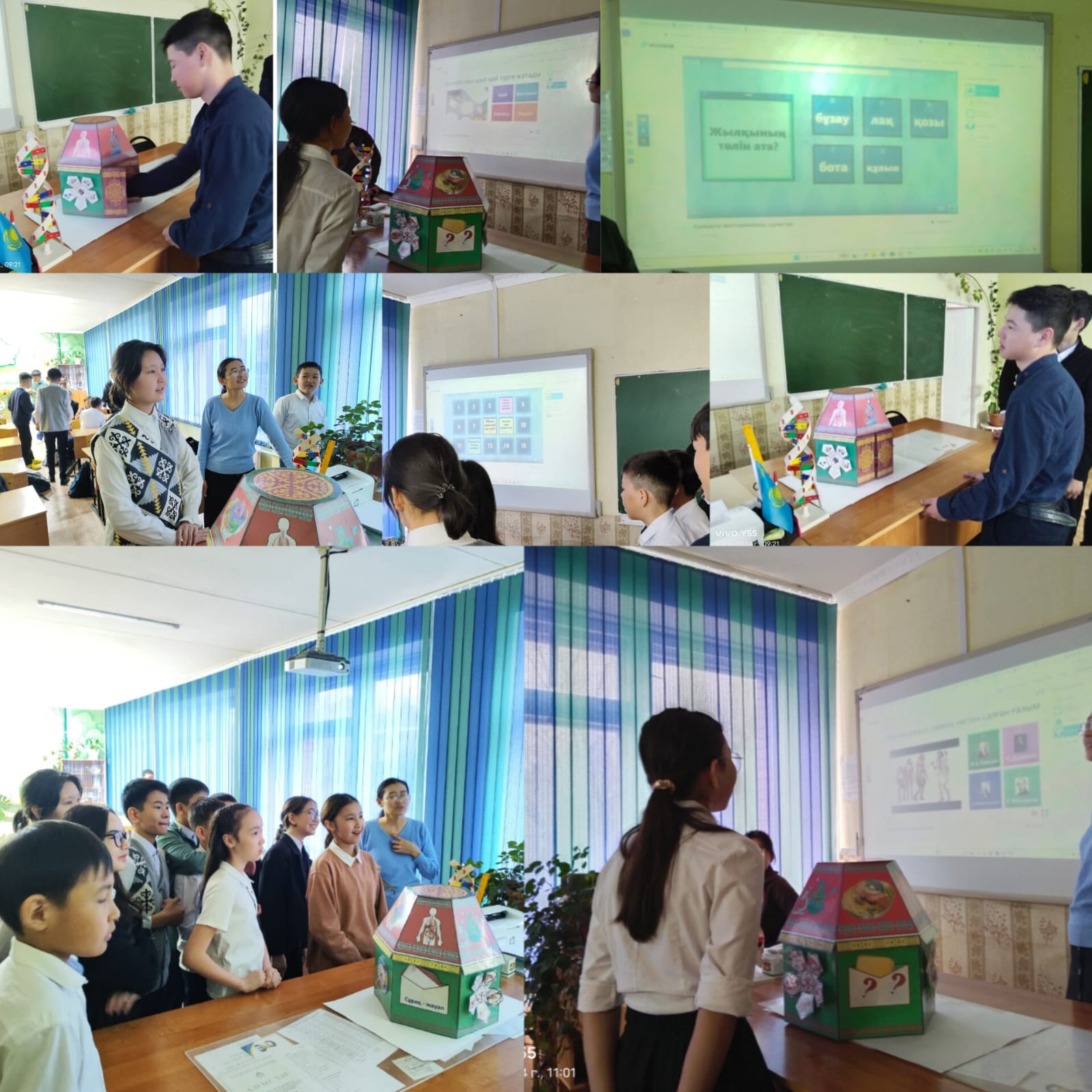 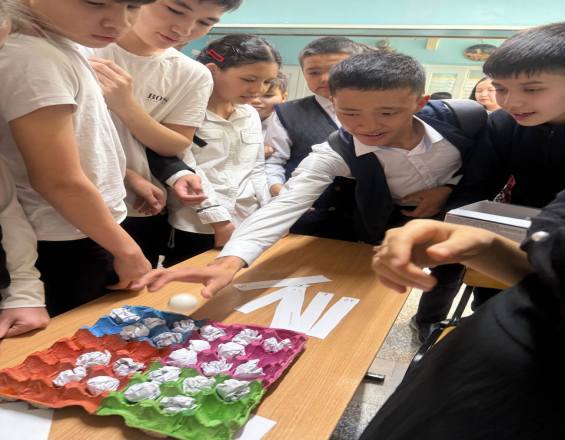 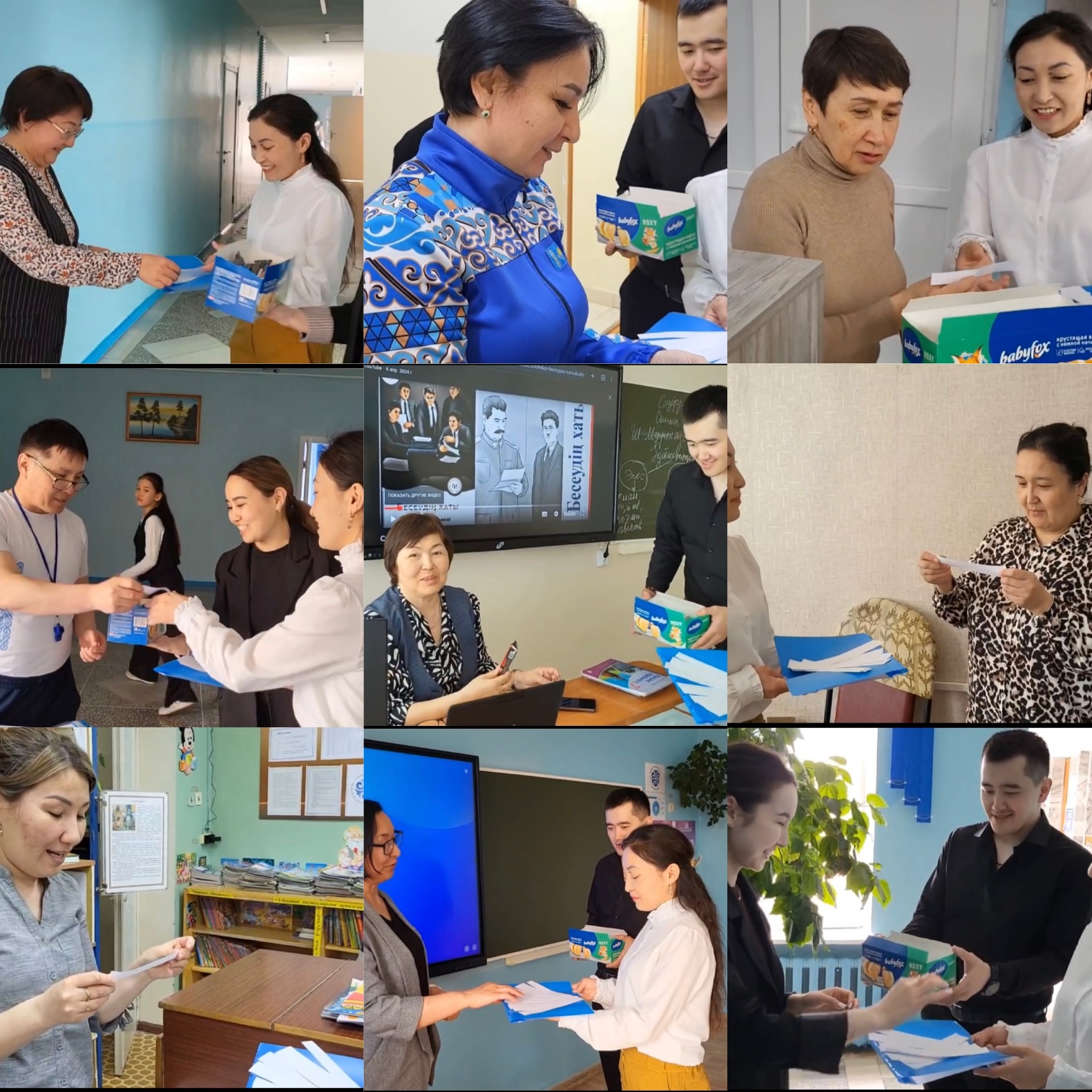 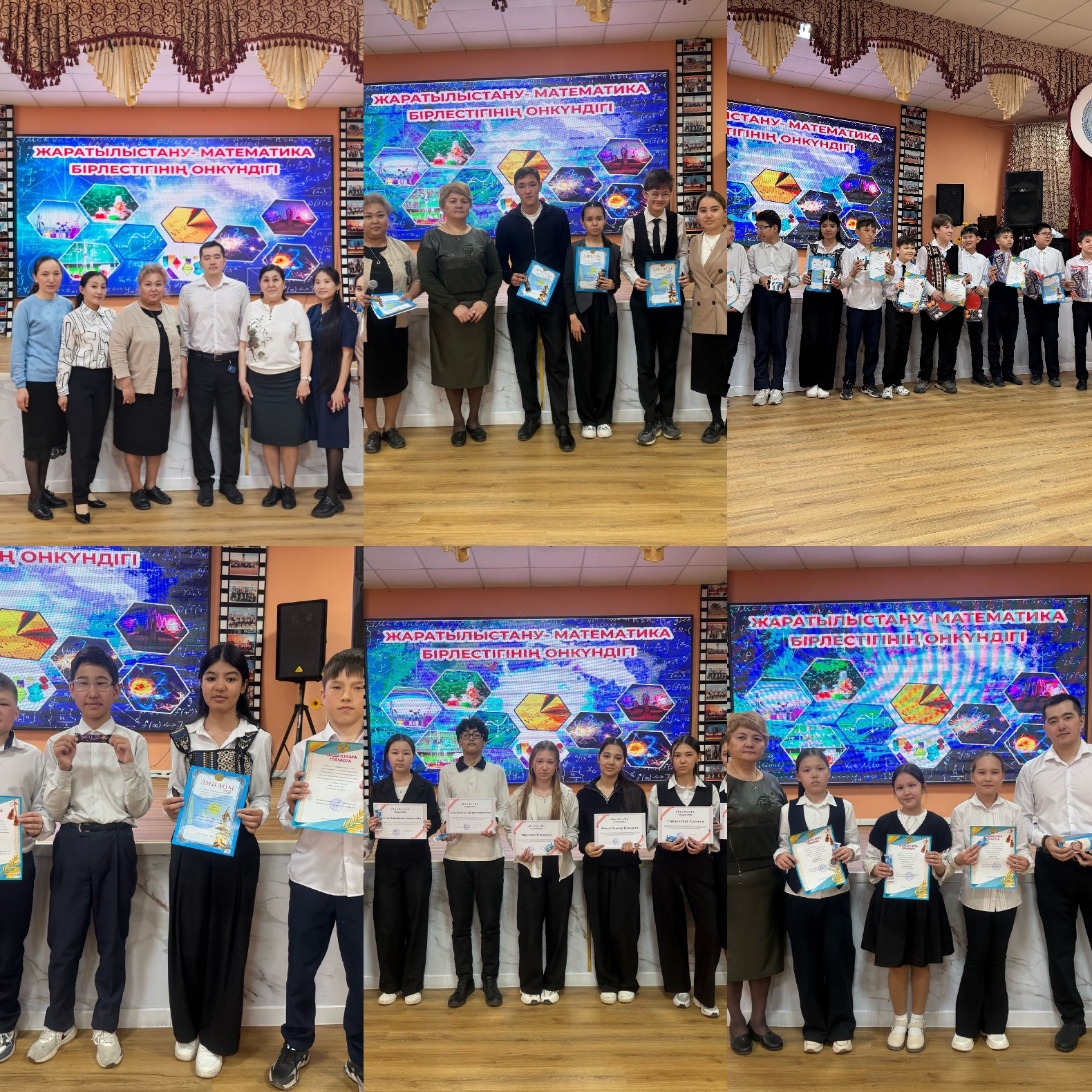 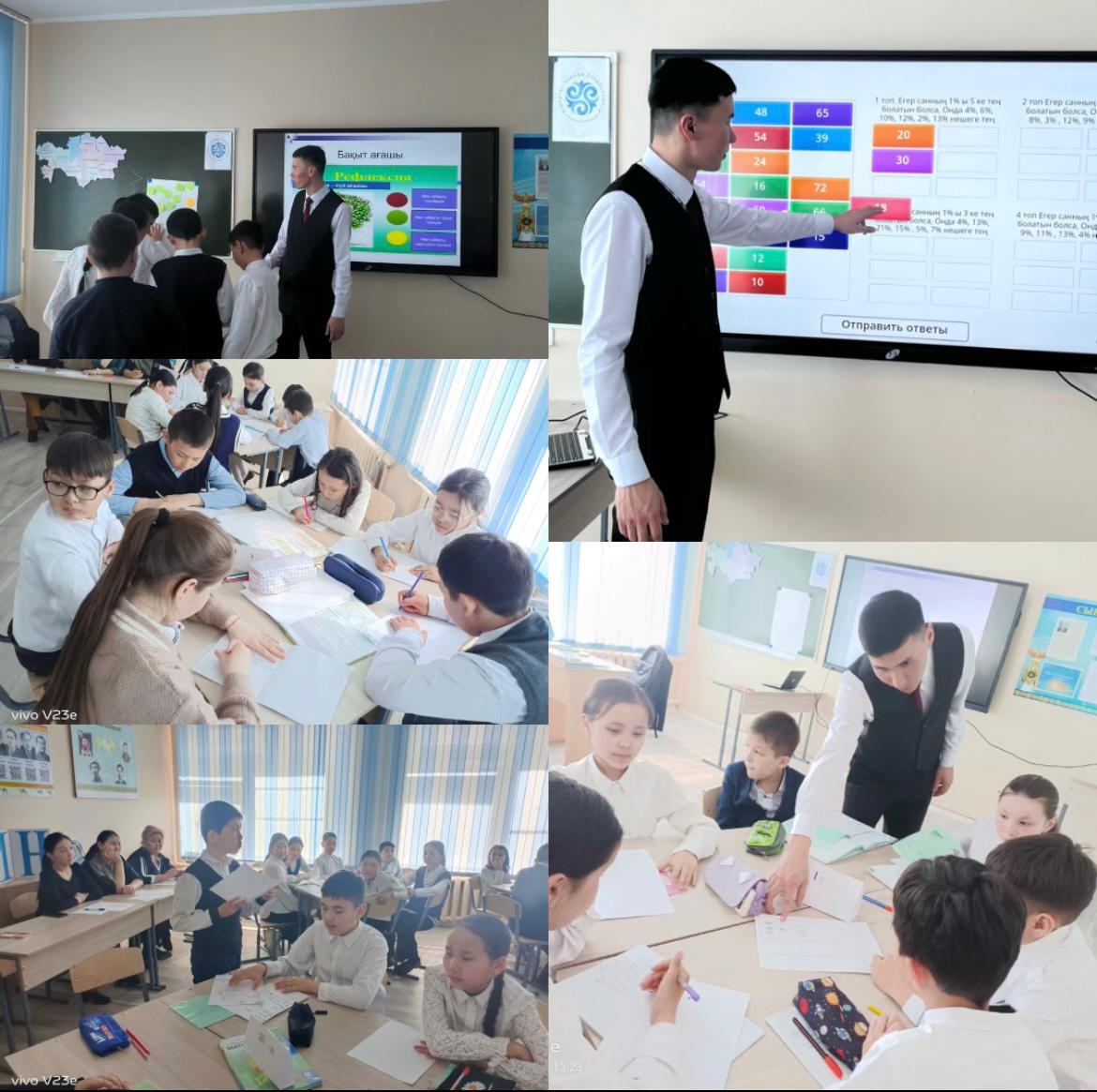 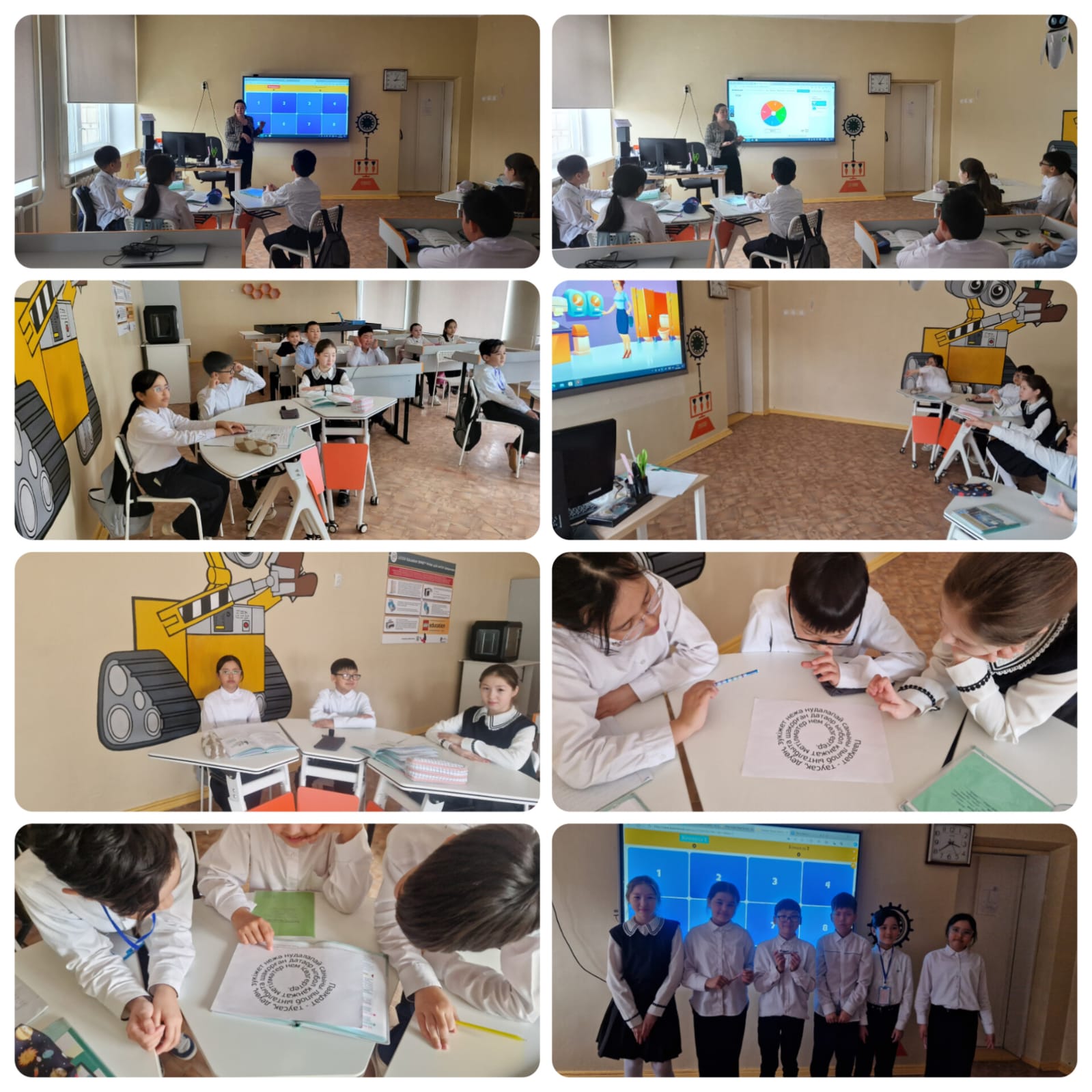 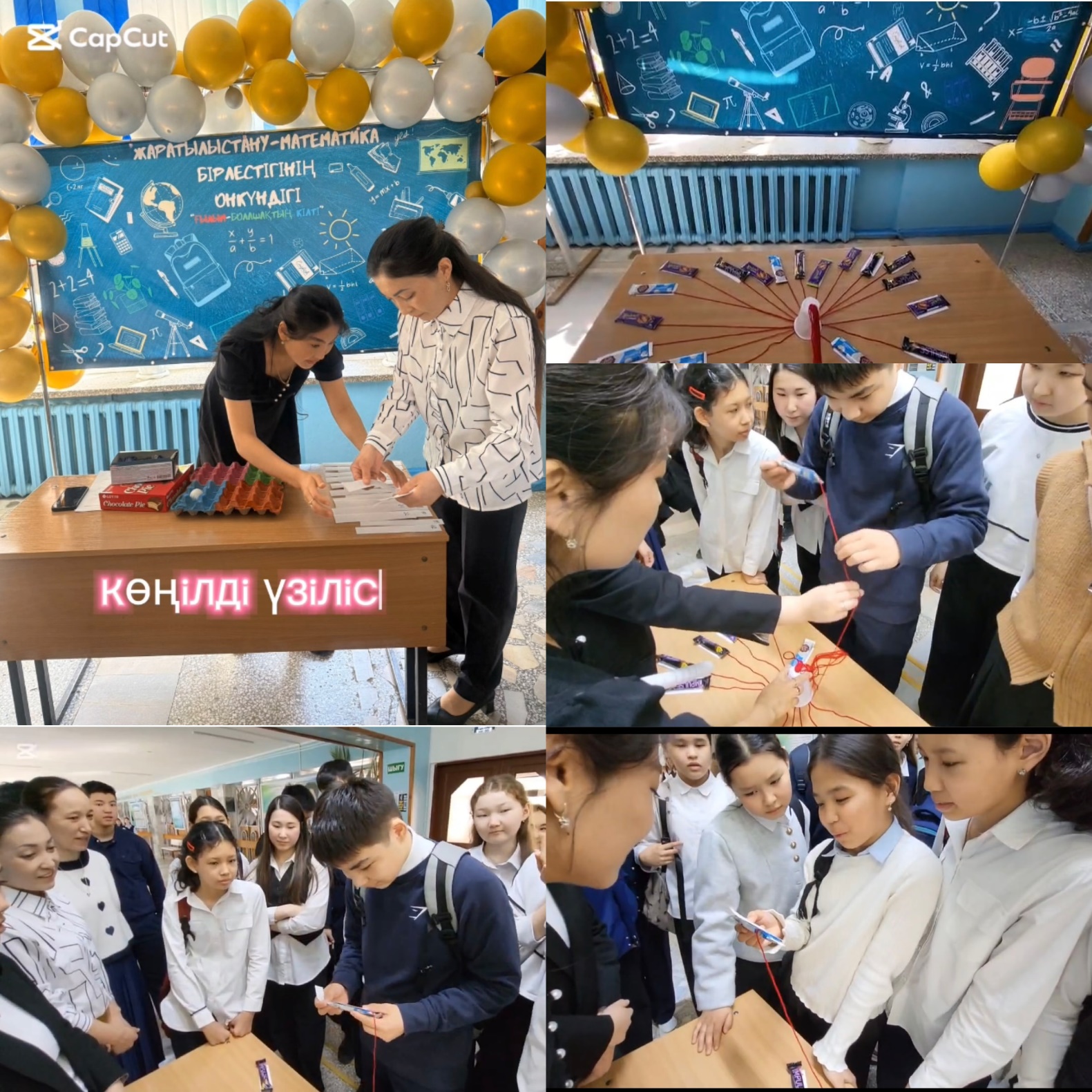 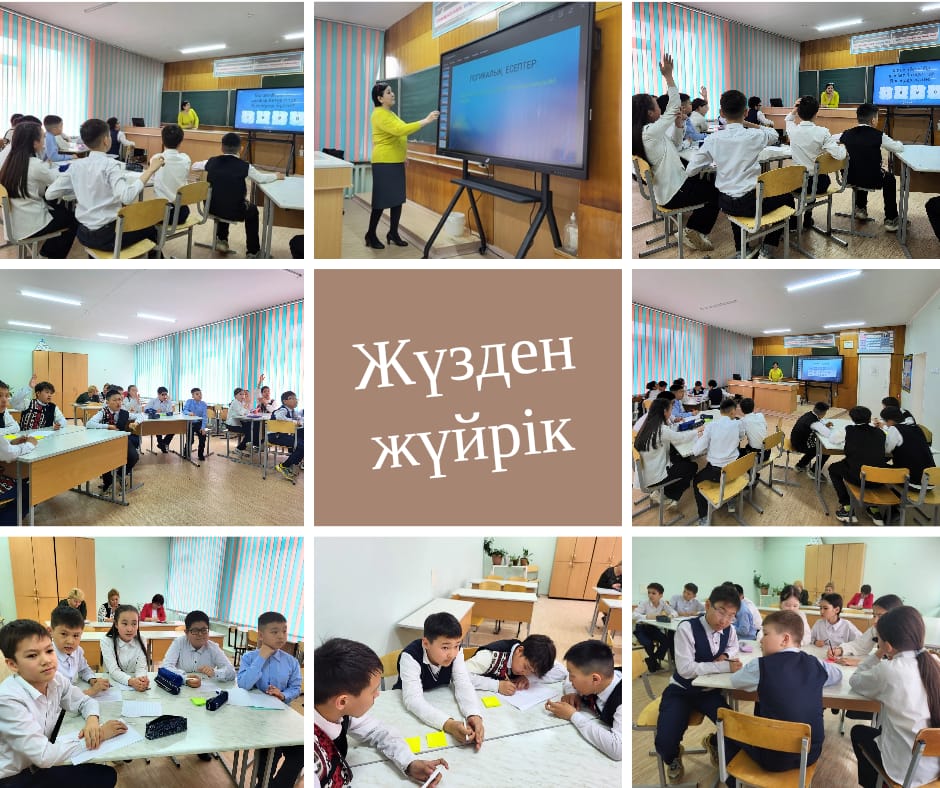 МИФХБГ пәні мұғалімдерінің іс-тәжірибелерін баспа беттеріне, басылымға беруі мен  әдістемелік құралдар таратуы және олимпиада мен байқаулар
МИФХБГ пәні мұғалімдерінің іс-тәжірибелерін баспа беттеріне, басылымға беруі мен  әдістемелік құралдар таратуы және олимпиада мен байқаулар
МИФХБГ пәні мұғалімдерінің іс-тәжірибелерін баспа беттеріне, басылымға беруі мен  әдістемелік құралдар таратуы және олимпиада мен байқаулар
МИФХБГ пәні мұғалімдерінің 2024-2025 оқу жылына  жұмысын жоспарлау (перспективалық)
МИФХБГ пәні мұғалімдерінің аттестациядан өту жөніндегі  перспективалық жоспары
МИФХБГ пәні мұғалімдерінің 2024-2025 оқу жылында білім сапасы